TIẾNG VIỆT
Tôi yêu em tôi
Khởi động
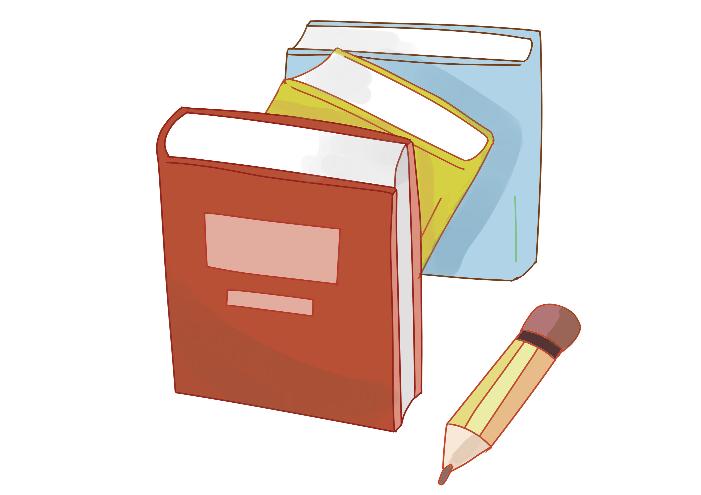 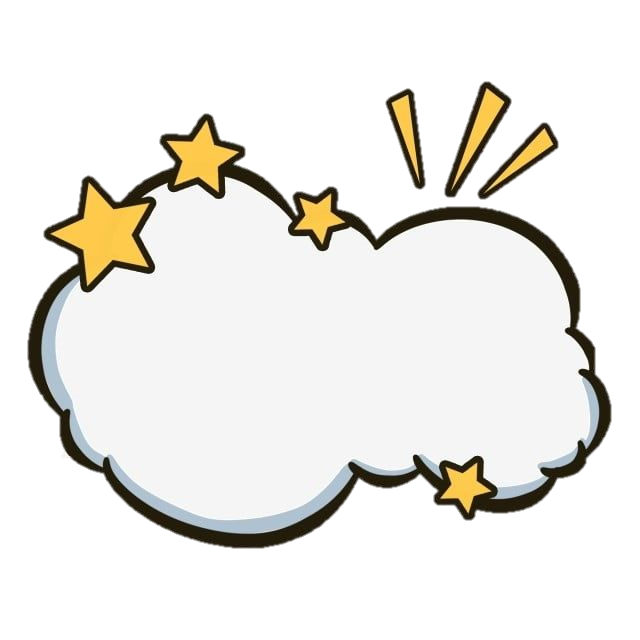 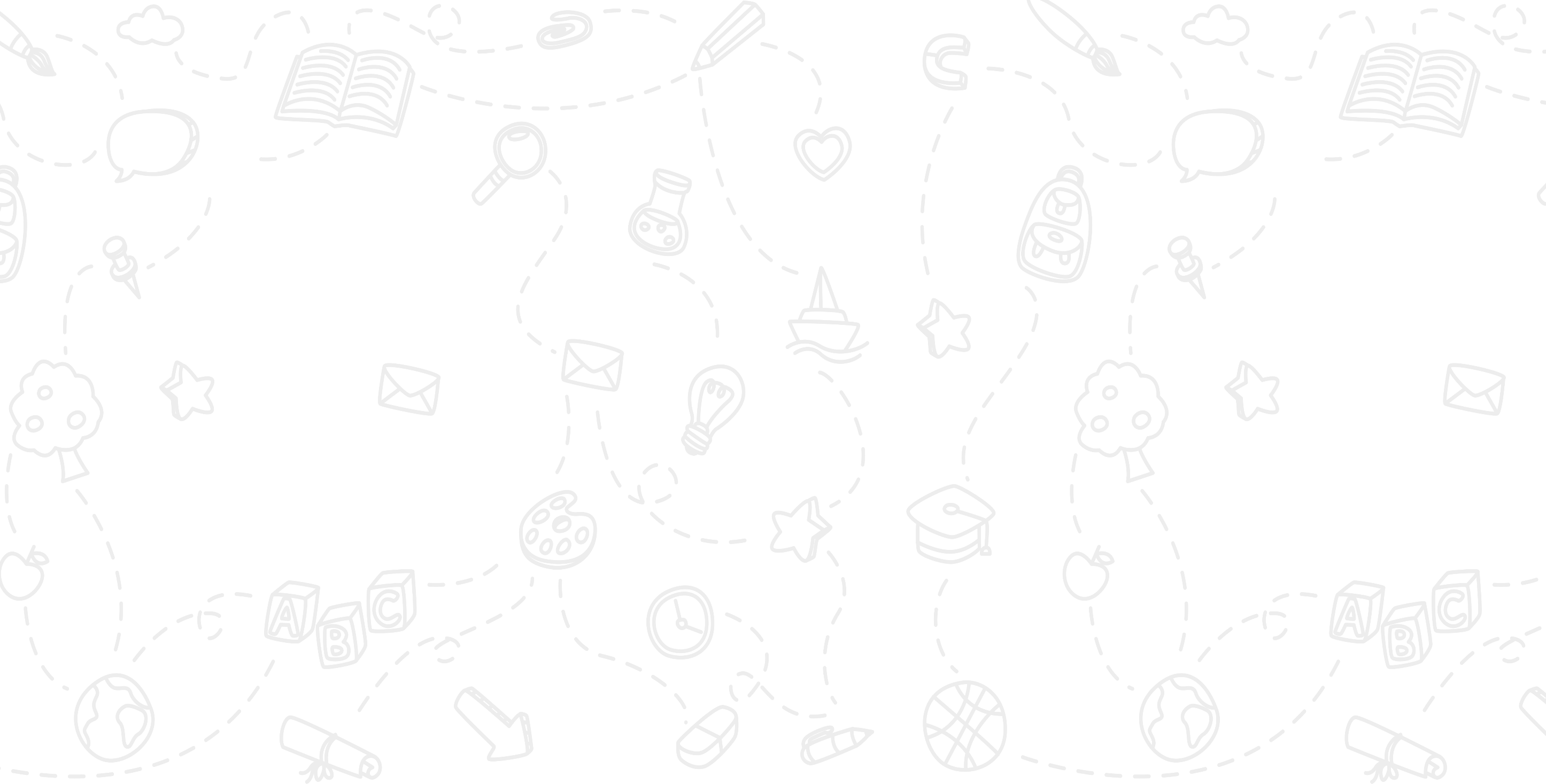 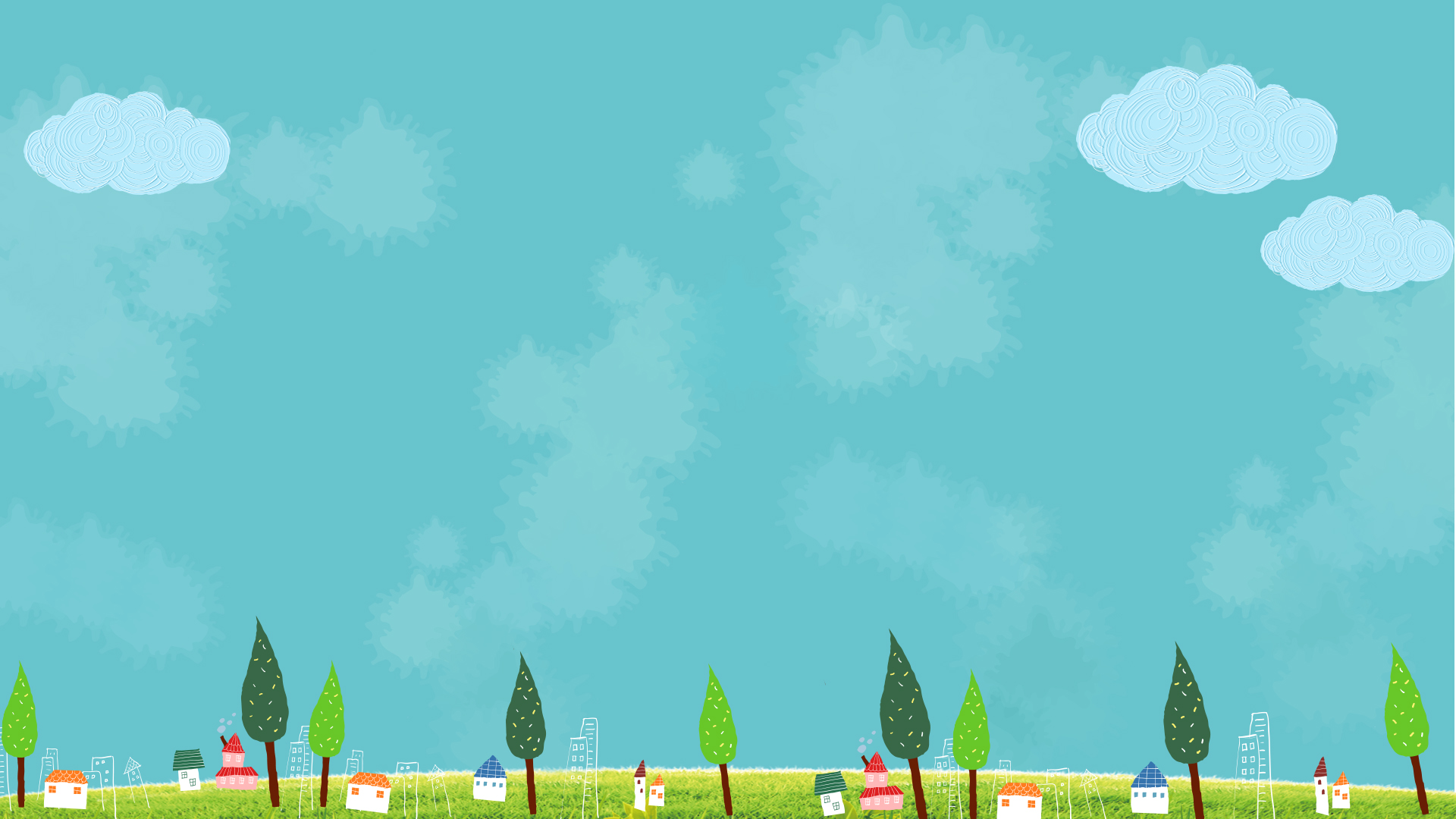 Tiêu chí đánh giá
Đọc đúng
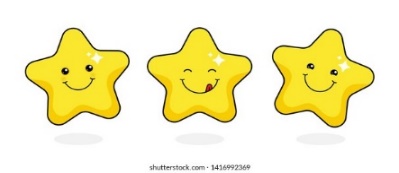 1
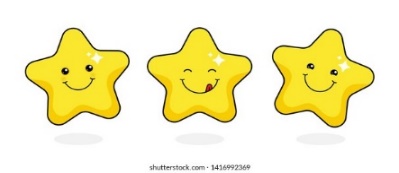 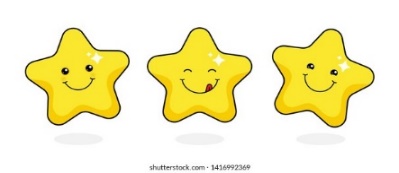 Tất cả thành viên đều đọc
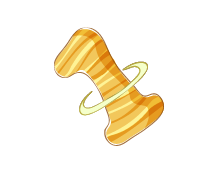 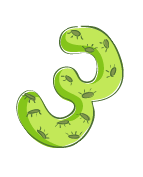 Luyện đọc toàn bài
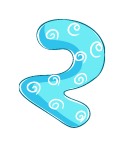 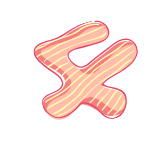 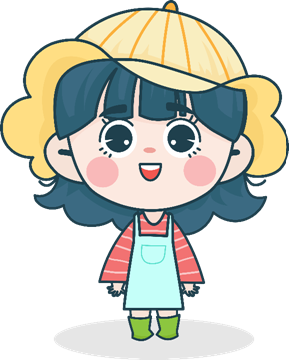 Đọc to, rõ
2
Ngắt nghỉ đúng chỗ
3
ĐỌC THUỘC LÒNG
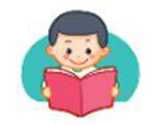 Học thuộc lòng
Tôi yêu em tôi
Cá nhân
nhóm
Lớp
Nói và nghe
Tình cảm anh chị em
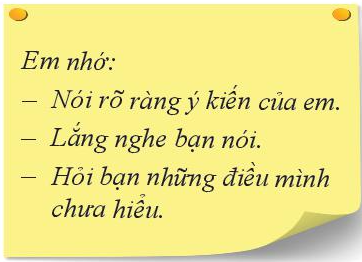 Em nhớ:
- Nói rõ ràng ý kiến của em
Lắng nghe bạn nói để có thể hỏi bạn những điều
    mình chưa hiểu
Câu 1: Cùng bạn trao đổi để hiểu nghĩa của các câu tục ngữ, ca dao dưới đây:
Chị ngã em nâng
- Anh em như thể chân tay
Rách lành đùm bọc, dở hay đỡ đần.
Nghĩa của các câu ca dao, tục ngữ :
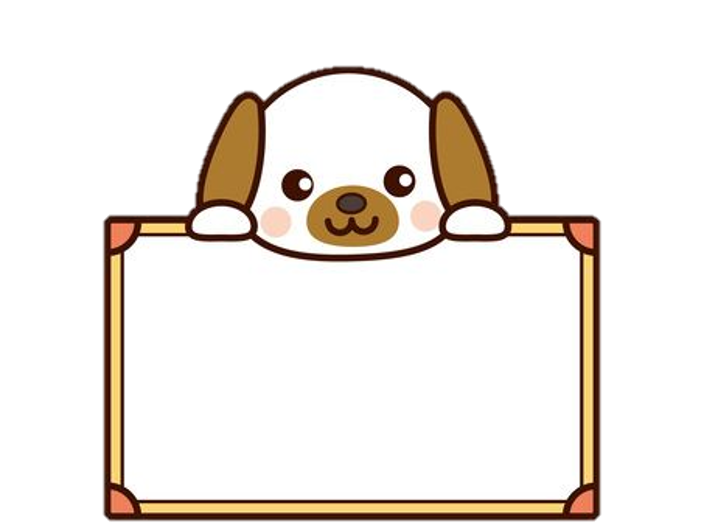 Chị ngã em nâng: hiểu đơn giản là khi chị bị ngã thì em sẽ nâng đỡ chị đứng dậy. Câu tục ngữ muốn nói rằng là chị em trong nhà thì phải biết giúp đỡ lẫn nhau.
Nghĩa của các câu ca dao, tục ngữ :
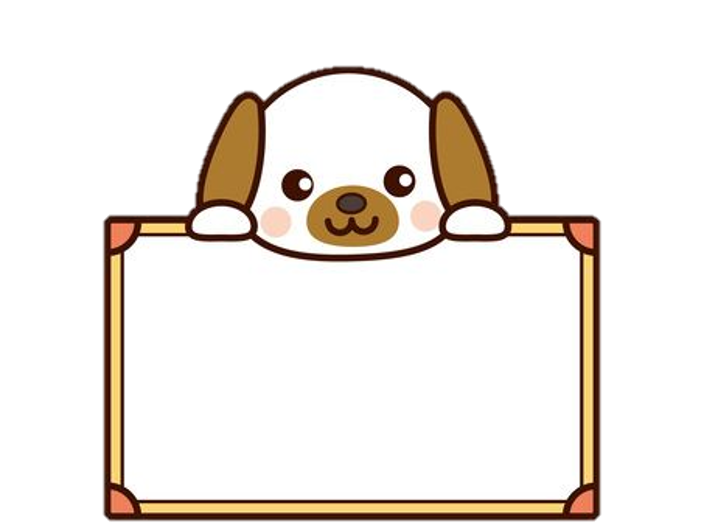 Anh em như thể chân tay
Rách lành đùm bọc, dở hay đỡ đần.
Anh em trong gia đình được so sánh với chân và tay, đây là hai bộ phận luôn hỗ trợ cho nhau. Câu ca dao cho thấy tình cảm giữa anh em trong gia đình.
Câu 2: Kể về những việc em thường làm cùng với anh, chị hoặc em của em. 
Nêu cảm nghĩ của em khi có anh, chị hoặc em làm việc cùng.
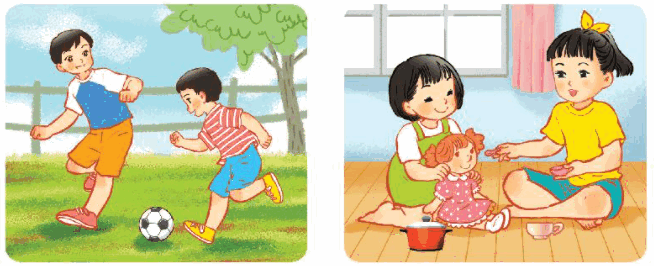 Em dựa vào gợi ý sau để hoàn thành bài tập:
- Em thường làm việc gì cùng với anh, chị, em của mình?
- Em và anh, chị, em của mình làm việc đó như thế nào?
- Em cảm thấy như thế nào khi làm việc đó cùng với anh, chị, em của mình?
Câu 2: Kể về những việc em thường làm cùng với anh, chị hoặc em của em. 
Nêu cảm nghĩ của em khi có anh, chị hoặc em làm việc cùng.
Bài tham khảo 1:
	Mỗi buổi chiều đi học về, em thường cùng anh trai của em đi đá bóng ở sân bóng gần nhà. Hai anh em em được bố mua cho một quả bóng nên hôm nào cũng rủ nhau chơi. Anh em bắt gôn rất giỏi. Anh thường nhờ em sút bóng để anh tập bắt gôn. Anh cũng dạy em cách sút bóng sao cho đúng. Nhờ có anh mà em đá bóng ngày càng giỏi hơn. Em cảm thấy rất vui khi được chơi đá bóng cùng anh.
Câu 2: Kể về những việc em thường làm cùng với anh, chị hoặc em của em. 
Nêu cảm nghĩ của em khi có anh, chị hoặc em làm việc cùng.
Bài tham khảo 2:
	Em có một người chị em sinh đôi tên là Hà Vy. Chị em em từ bé đã làm rất nhiều việc cùng nhau nhưng việc mà em thích nhất là học cùng chị. Cứ đúng tám giờ tối là hai chị em em lại lên phòng học. Chị Hà Vy học rất giỏi nên có chỗ nào em không hiểu chị đều giảng cho em. Nhờ có chị Hà Vy mà em học tốt hơn. Em rất thích được cùng chị học. Em mong hai chị em mãi yêu thương nhau.
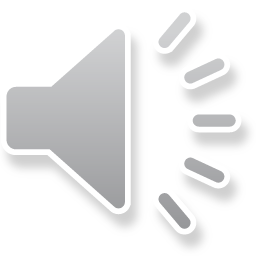 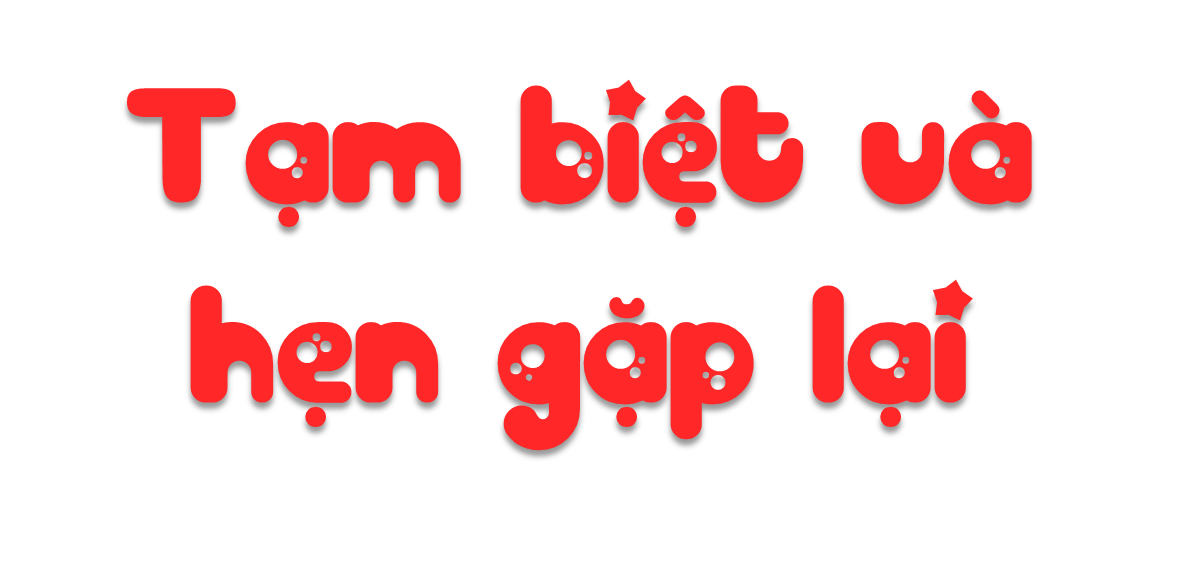